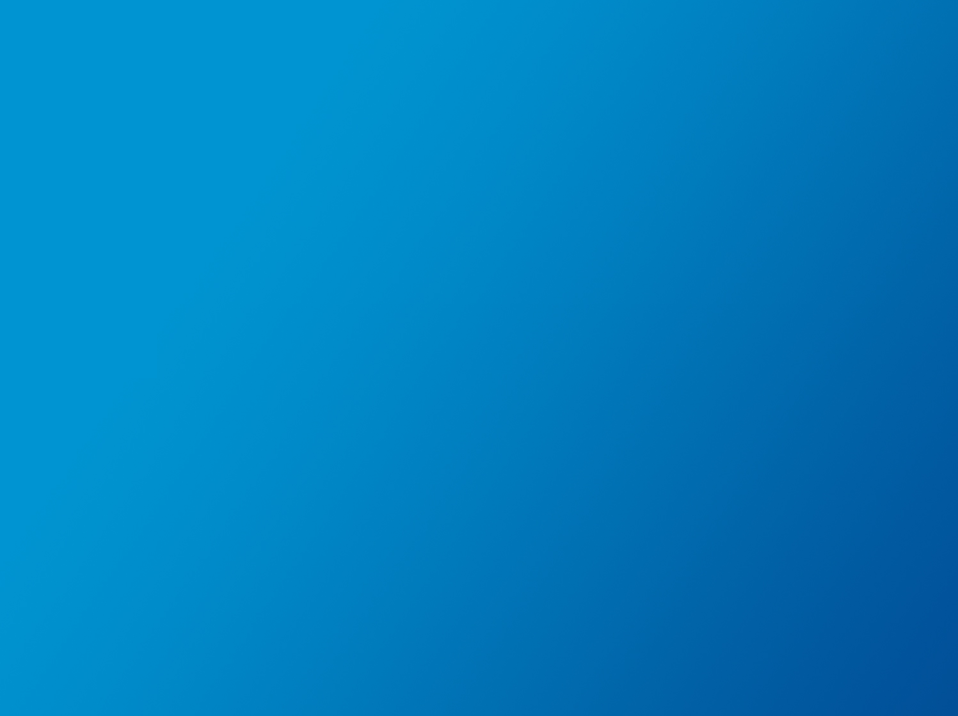 NSF/AST Programs & Budget Update
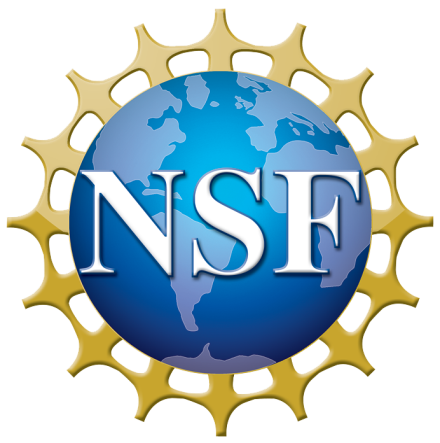 AAAC
Jim Ulvestad
February 10, 2012
Outline
Brief Facility and Science News

Budget Outlook & Astro2010 Status

Meta-issues
02/10/2012
2
ALMA
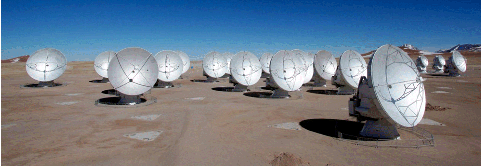 Early Science started on 30 September
Cycle 0 likely to be extended as observing efficiency is low and construction has priority
Data taken for >30 projects
First science paper on preprint server
54 antennas now in Chile with 35 accepted; delivery rate is ~2/month
Final North American deliverables (antennas and receivers) on course for ~Sept 2012
NCE issued for integration of final NA & EU antennas and receivers
Inauguration in March 2013
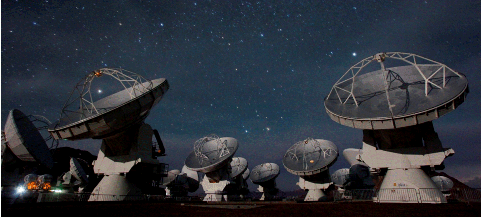 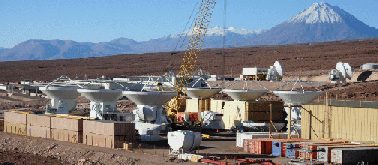 02/10/2012
3
[Speaker Notes: Early Science execution stats and antenna deliveries as of mid-January.]
Gemini Instrument Progress
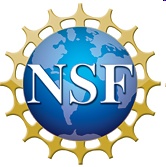 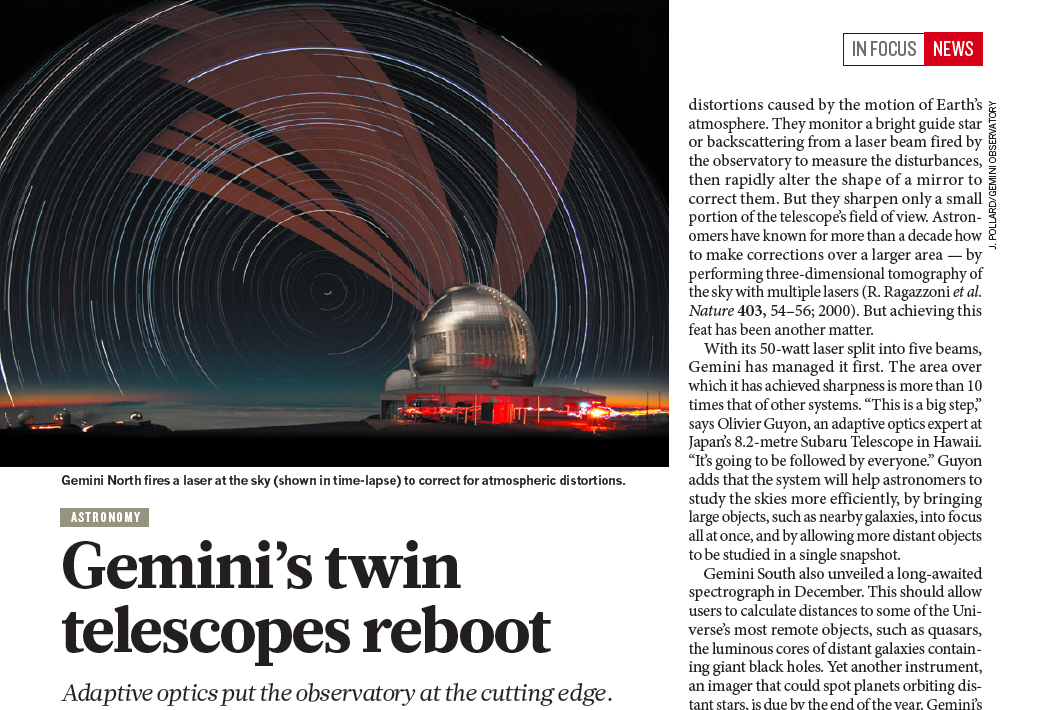 Multi-conjugate Adaptive Optics and laser constellation
4
02/10/2012
More on Facilities
EVLA re-named Karl G. Jansky VLA, dedication in March 2012, completion at end of 2012
Gemini status and progress
Multi-conjugate Adaptive Optics (GEMS), GPI, Flamingos-2+, GMOS CCDs
US share grows from 50% to 63% in 2013 (UK withdrawal)
Dark Energy Survey at CTIO to begin in late CY 2012
Advanced Technology Solar Telescope (ATST) still awaiting permission to break ground on Haleakala
Discussions with GEO about home for ATST/NSO
Many upcoming management competitions
02/10/2012
5
Budget Outlook & Astro2010 Status
02/10/2012
6
Budget Macro-Trends, Last 20 Years-I
Several major facilities came on line 1993-2002
VLBA (1993); GBT (2000); Gemini (1999, 2002)
Facility ops costs were ~65% of AST budget in 2000-2002

AST budget doubled in 2000-2010 decade
No new facilities became operational after 2002, so grants programs expanded significantly
Expanded AAG and ATI budgets/awards dramatically
Began Astronomy & Astrophysics Postdoctoral Fellowships
Started PAARE
Huge mid-scale expansion (SDSS, CBI, NVO, ACT, etc.)
Initiated TSIP & ReSTAR
Started D&D for LSST, GSMT, and SKA
02/10/2012
7
Budget Macro-Trends, Last 20 Years-II
NSF astronomy community now supported at a very healthy level
Attempted to keep research awards on pace with demand 
Facility ops costs were ~53% of AST budget in 2008
Major facility infrastructure renewal through ARRA

This decade, new major facilities (ALMA, EVLA, ATST) are coming on line
Simultaneously, budget is stagnant/decreasing
Increasing pressure on facility O&M costs (up $4M in FY12)
Facility fraction of AST budget ~56% and headed upward
Little/no room for starting Astro2010 recommendations
02/10/2012
8
FY 2011 and 2012 NSF Budgets
Stay tuned for President’s budget REQUEST on 13 February
Pay attention to spending requests for new NSF initiatives as well as bottom line for AST
Each of AST FY11/12 approps was $15M below request
02/10/2012
9
Budget Bottom Line—Expectations and Aspirations Cannot be Met
All possible scenarios have 2015 AST purchasing power less than 2010
Committed operating costs for facilities coming on line increase by ~$30M from 2010 to 2015
Cannot cover existing programs and commitments, let alone respond to Astro2010 recommendations
After accounting for inflation, estimated shortfall will be 15-20% of total AST budget of ~$230M by 2015, without considering ANY of the Astro2010 recommendations

Portfolio review is working with these constraints, and report is expected this summer
02/10/2012
10
AST Response to Budget Shortfalls
Planning for constrained budgets since 2010, by forward-funding actions, reducing outyear commitments, and program cuts
Managed to protect AAG and ATI in FY 2011, but they will be cut in FY 2012 
No new mid-scale projects started in FY 2012
Stay tuned for FY 2013

Portfolio Review: see separate presentation
02/10/2012
11
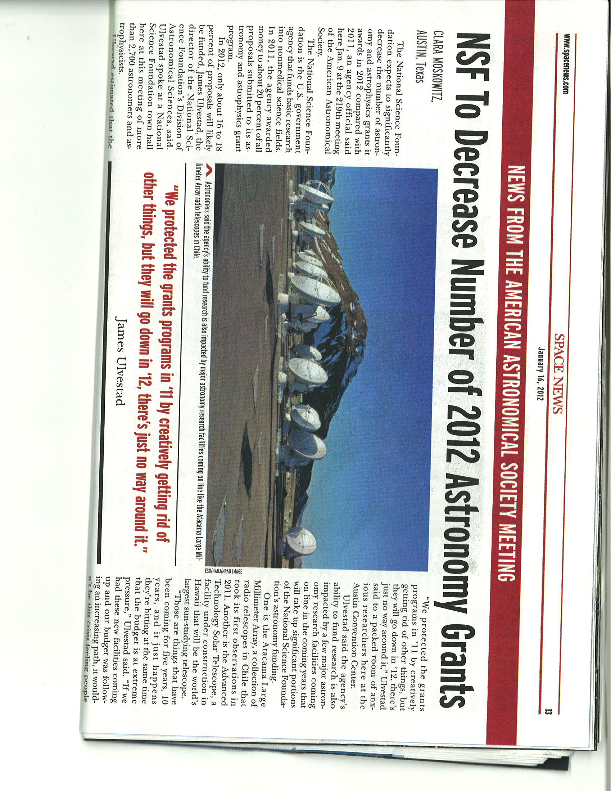 Facilities/Grants Balance
02/10/2012
12
Astro2010 Status
LSST being presented to MREFC panel as part of process to seek permission for a possible FY14 start
If started in FY 2014, planned date for beginning of operations is October 2021
BUT, there is little room for FY14 starts in MREFC line
Mid-scale: plan, but no funding
GSMT: solicitation for partner planning, no construction funding until at least 2020, if then
CCAT: D&D funded, no construction wedge available
TSIP: see meta-issues
Gemini: $2M increase in FY 2012 mandated by Congress
02/10/2012
13
Meta-Issues
02/10/2012
14
Community Health: Astronomer “Bubble”?
Replacement rate for faculty and national labs requires training 2-4 PhDs per faculty member over ~30-35 yr career
In flat-budget scenario, graduating far more PhDs than there are careers in research astronomy
Most grant funding is from NASA, so NSF can’t solve
See McDaid article in Jan/Feb AAS Newsletter

What is the appropriate NSF response in the facility/mid-scale/grants balance?
Support older facilities to produce students?

What is the responsibility of the university community in faculty incentives and promotion policies, and in the signals being sent to students?
02/10/2012
15
Mid-scale, TSIP, ReSTAR & Univ. Radio Obs.
Programs with some/many similar objectives
Telescope access, university instrumentation expertise, mid-scale science
Can they be combined in some way?

Can university observatories be healthy without long-term federal commitments?
Differences between OIR and RMS systems?

Astro2010 recommendations assumed operations costs of candidate long-term Mid-Scale Innovations projects were covered
Examples: BigBOSS (cost of running Mayall 4m), NanoGrav (cost of running Arecibo and GBT), HERA, FASR
02/10/2012
16
Strategic and Tactical Question(s)
Given a highly constrained budget, what do we want US ground-based (and space-based) astronomy to look like in 2020-2025?
What is the US research community that can be supported?
How is astronomy research going to be conducted in the US?
How do we think about “going observing” at a telescope, and what is the role of NSF in continuing to support this interactive capability?

How do we get there?
For much of this decade, we will be engaged in a transition that is very challenging for the US astronomy community
02/10/2012
17
Backup Slides
02/10/2012
18
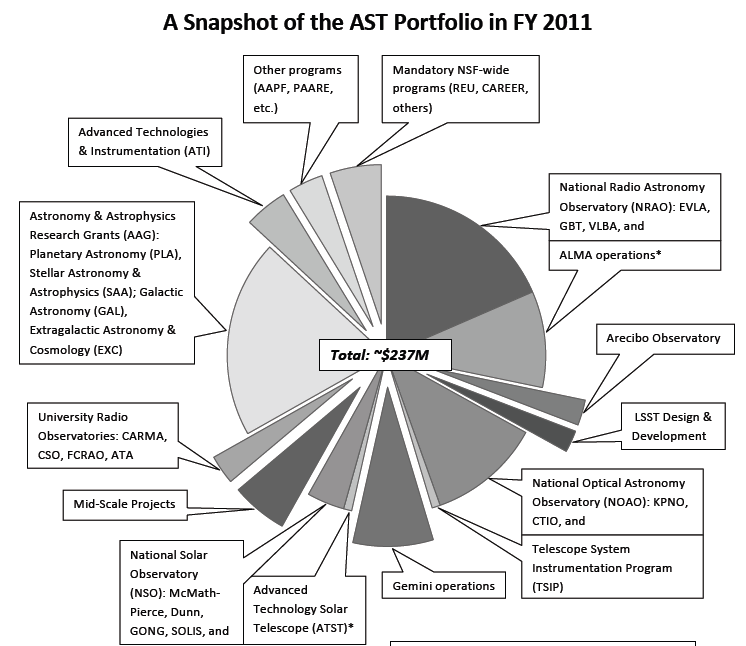 02/10/2012
19
LSST
Passed Preliminary Design Review in Sept. 2011

Now in process of being presented to MREFC panel as part of process to ask for inclusion for a possible FY 2014 new start
Concerns about details of NSF/DOE MOU, ops funding

If started in FY 2014, planned date for beginning of operations is October 2021
BUT, previous MREFC reductions mean that there is little/no room for new starts in FY 2014 MREFC line
02/10/2012
20
Midscale Innovations Program (MSIP)
AST has a draft plan for proceeding on MSIP
However, this plan requires funding, which is not available in a flat-budget scenario
Further comments in “meta-issues”

CCAT: 3-yr Design & Development funding (combined with private funding) intended to bring CCAT to near construction readiness
No wedge apparent for construction funding at that point
02/10/2012
21
Giant Segmented Mirror Telescope
Solicitation issued December 30, 2011, entitled “Partnership Planning for a Giant Segmented Mirror Telescope”
$0.25M/yr for 5 yr, for planning for the possibility of an eventual public/private GSMT partnership
Includes constraint that no federal funding for construction or operations is possible until after 2020
No commitment to eventual funding is made or implied by this solicitation, and explicit acknowledgement of the Astro2010 priorities is included
02/10/2012
22
“Small”/Other Recommendations
Increases in general (AAG) and instrumentation (ATI) grants programs not possible unless/until portfolio review recommends substantial facility divestment
TSIP: see meta-issues
Gemini: $2M increase in FY 2012 mandated by Congress, but no additional shares available
Theory & Computation Network: separate talk

Gemini/NOAO consolidation: highly unlikely due to perceived difficulty of conducting real competition
CAA/DSIAC: proposal under review
02/10/2012
23